Focusing on Wellness
“Keep your vitality. A life without health is like a river without water.”
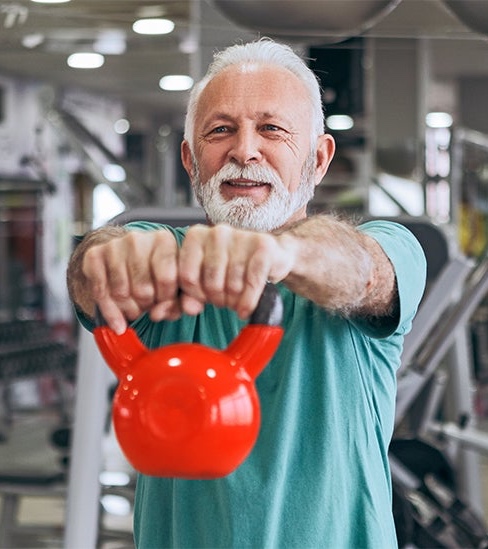 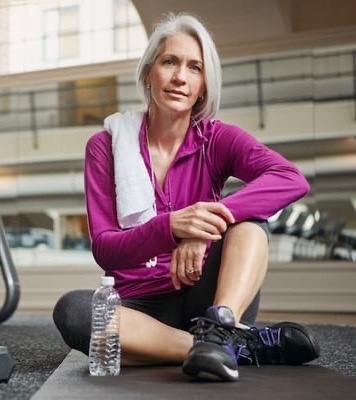 Demographics
Growing Old is Not for Sissies!
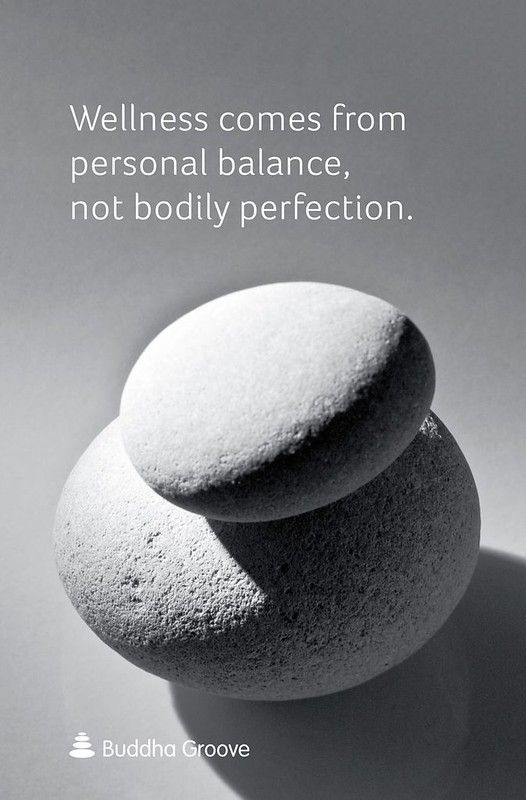 What is Wellness?
Health is a state of complete physical, mental, spiritual and social well-being, and not merely the absence of disease or infirmity.
Keep Your Heart Strong
“Heart disease kills more women than all cancers combined.”
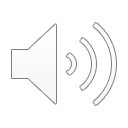 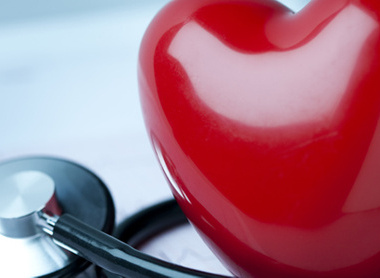 Cardiac Risk Reduction
Lifestyle Modifications
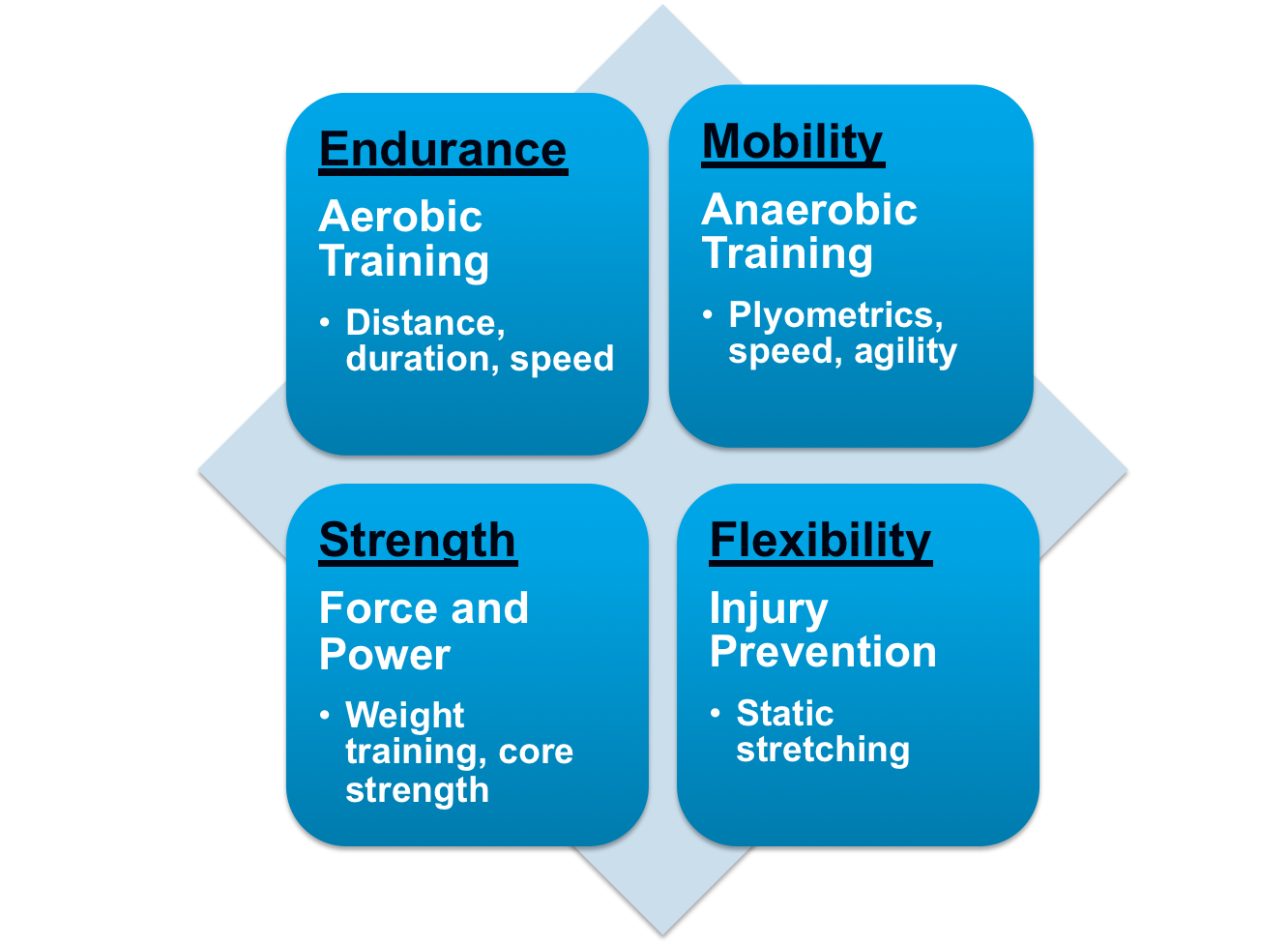 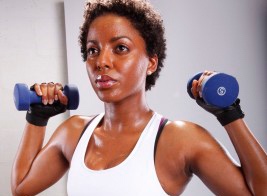 Sitting is the new smoking!
Physical Fitness
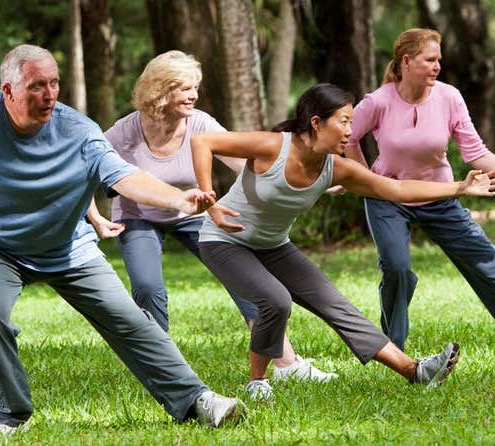 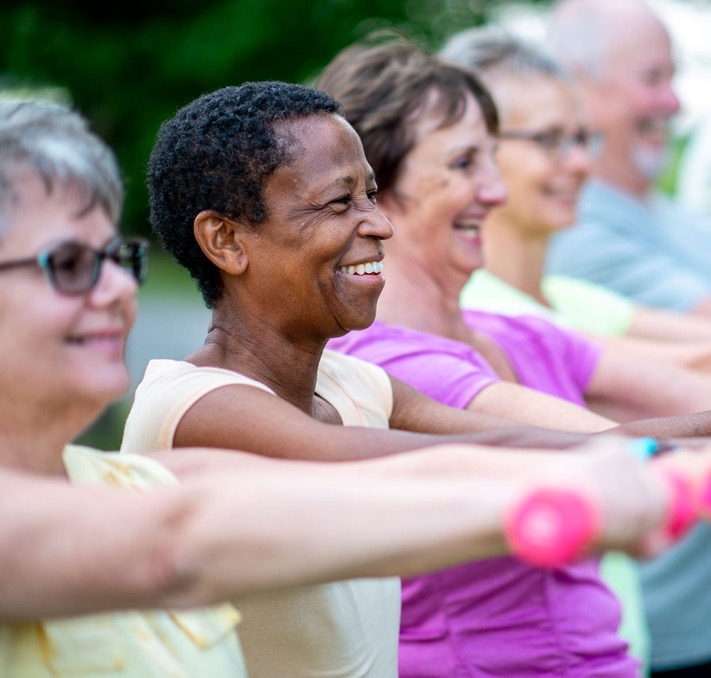 Cross Training & Diversity
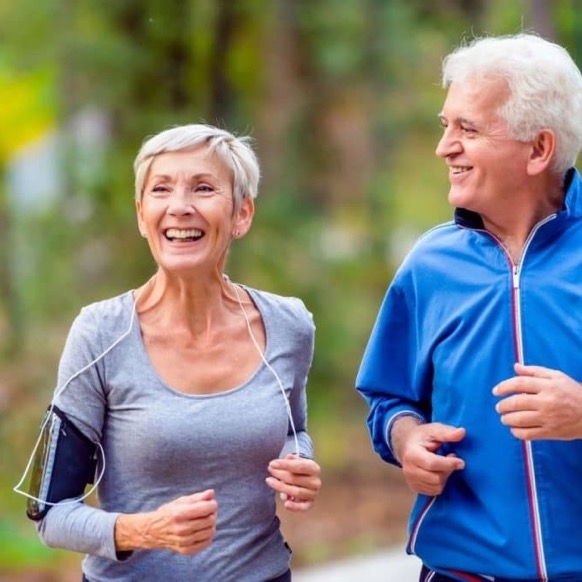 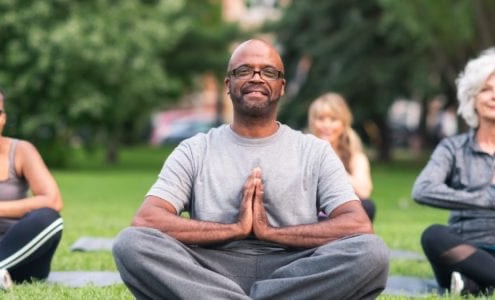 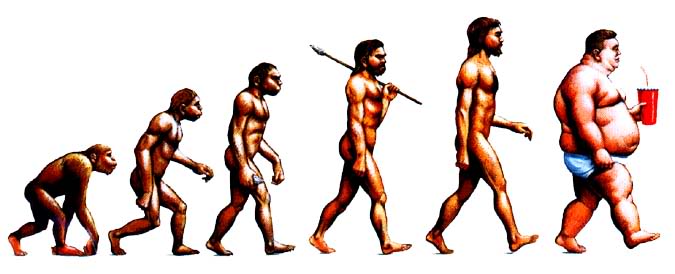 What is a Healthy Diet?
The banquet is in the first bite
Nutritional Fitness
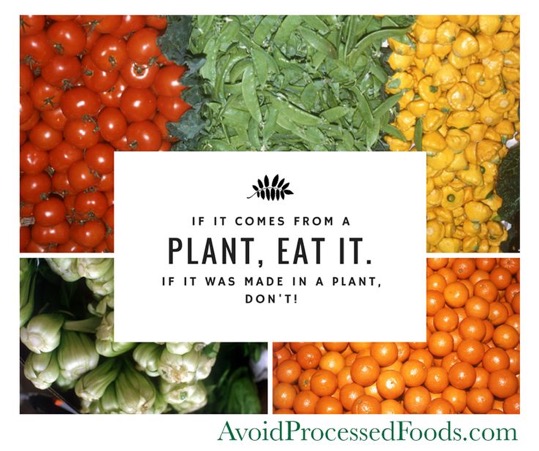 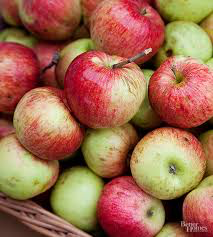 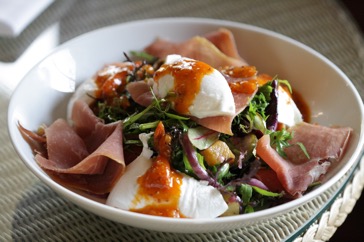 [Speaker Notes: Michael Pollan – Food Rules]
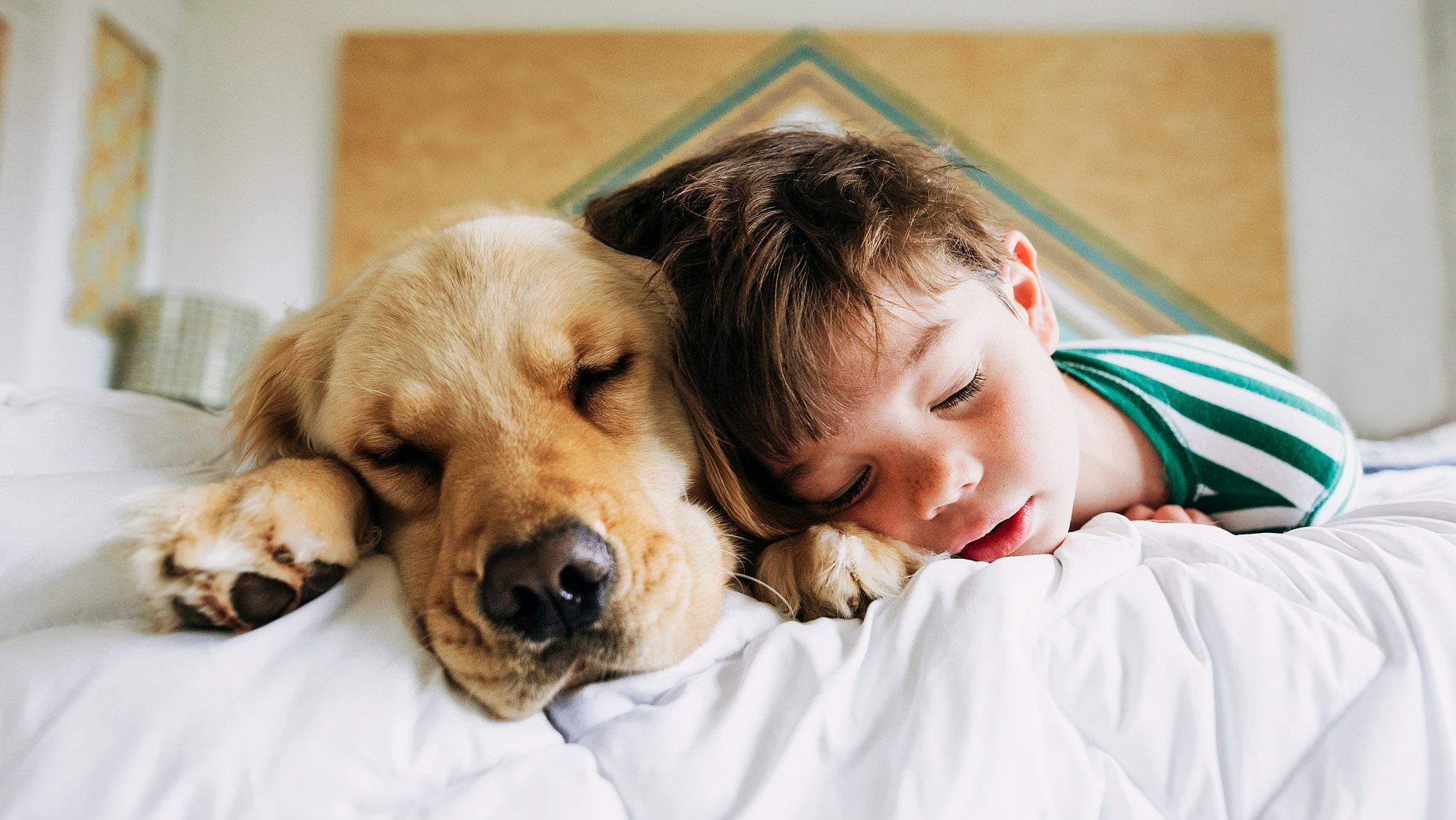 Sleep…
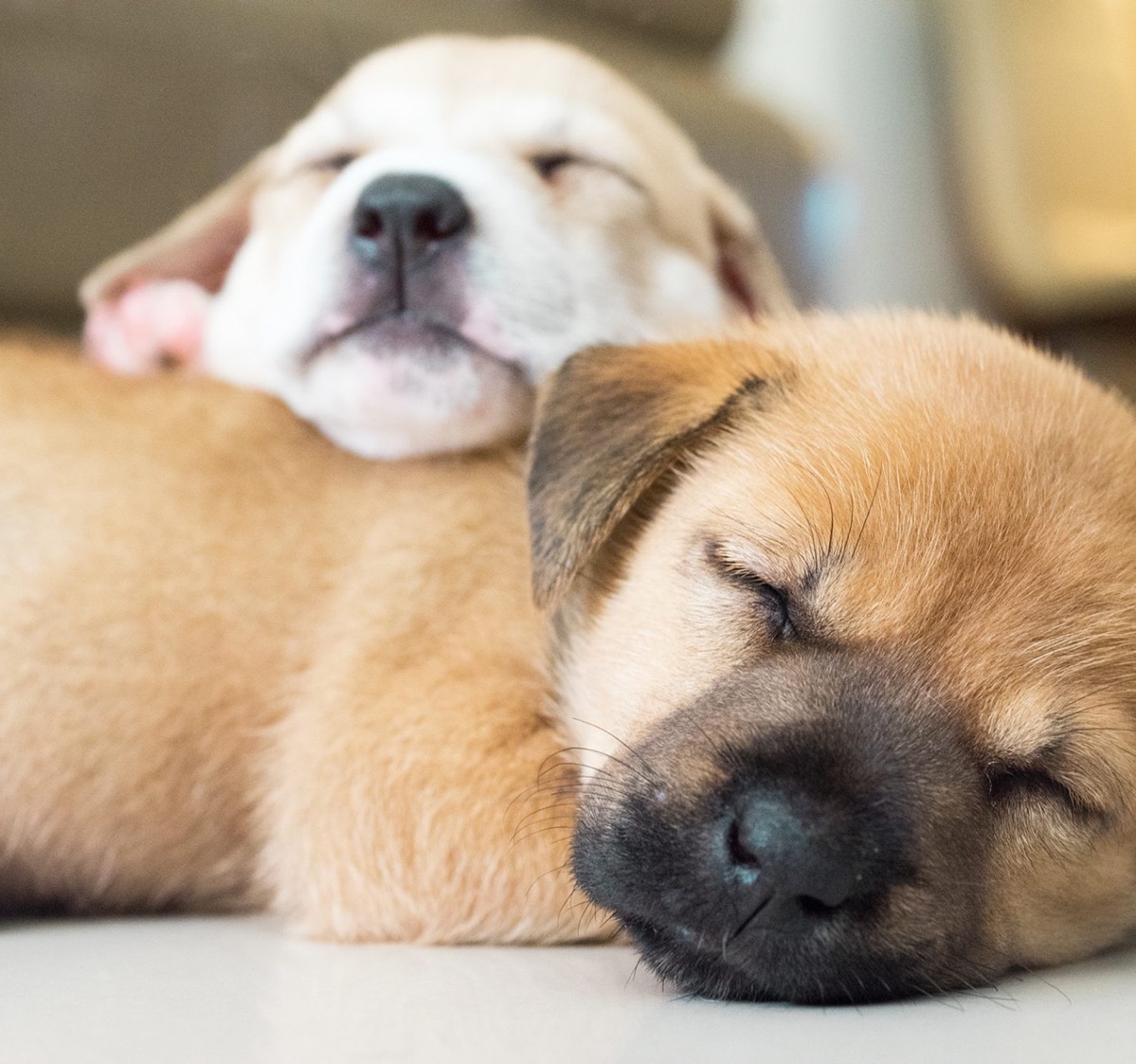 Sleep Hygiene
Make your bedroom a cave
Use your bed for sleep or sex…ONLY
Keep regular sleep hours
Avoid tobacco, alcohol and caffeine
Turn off electronic devices
Relax before bed
Get daily exercise and AM sunlight
Don’t “horribilize”
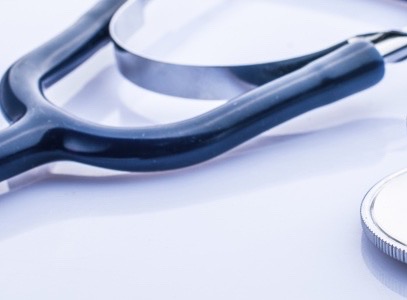 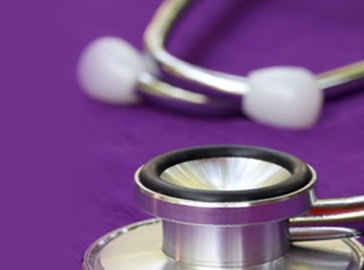 Preventive Healthcare
Resilience
Know your limits
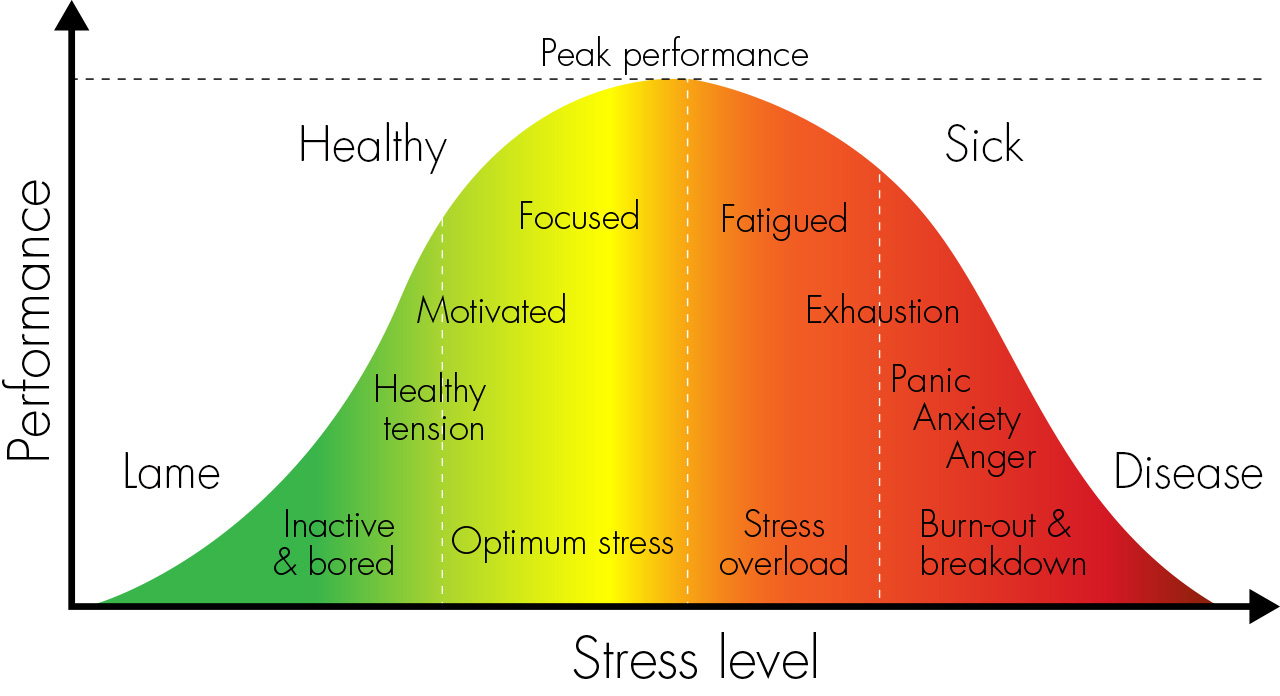 [Speaker Notes: Stress is indicated with physical, intellectual, emotional, behavioral, and spiritual symptoms.”
Source can be environment, physical, emotional, psychological.  Stress is contagious
Begins above your shoulders in your brain – amygdala processes data and communicates with the hypothalamus to turn on the SNS – increased HR, changes vasculature (flushing), slows intestines, releases cortisol with disrupted circadian rhythms, memory disruption and brain fog
Adrenaline, NE, catechols, cortisol
Sustained stress response prompts wear and tear on mind, body, spirit]
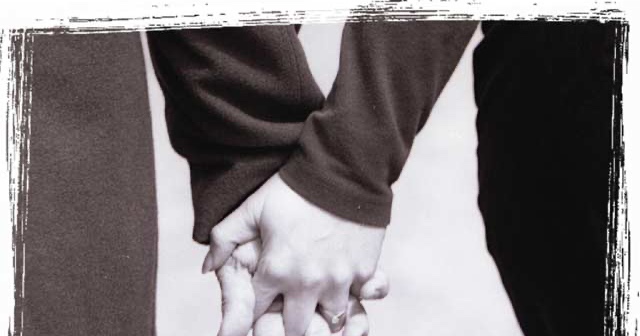 Your Spouse…
Work as a Team
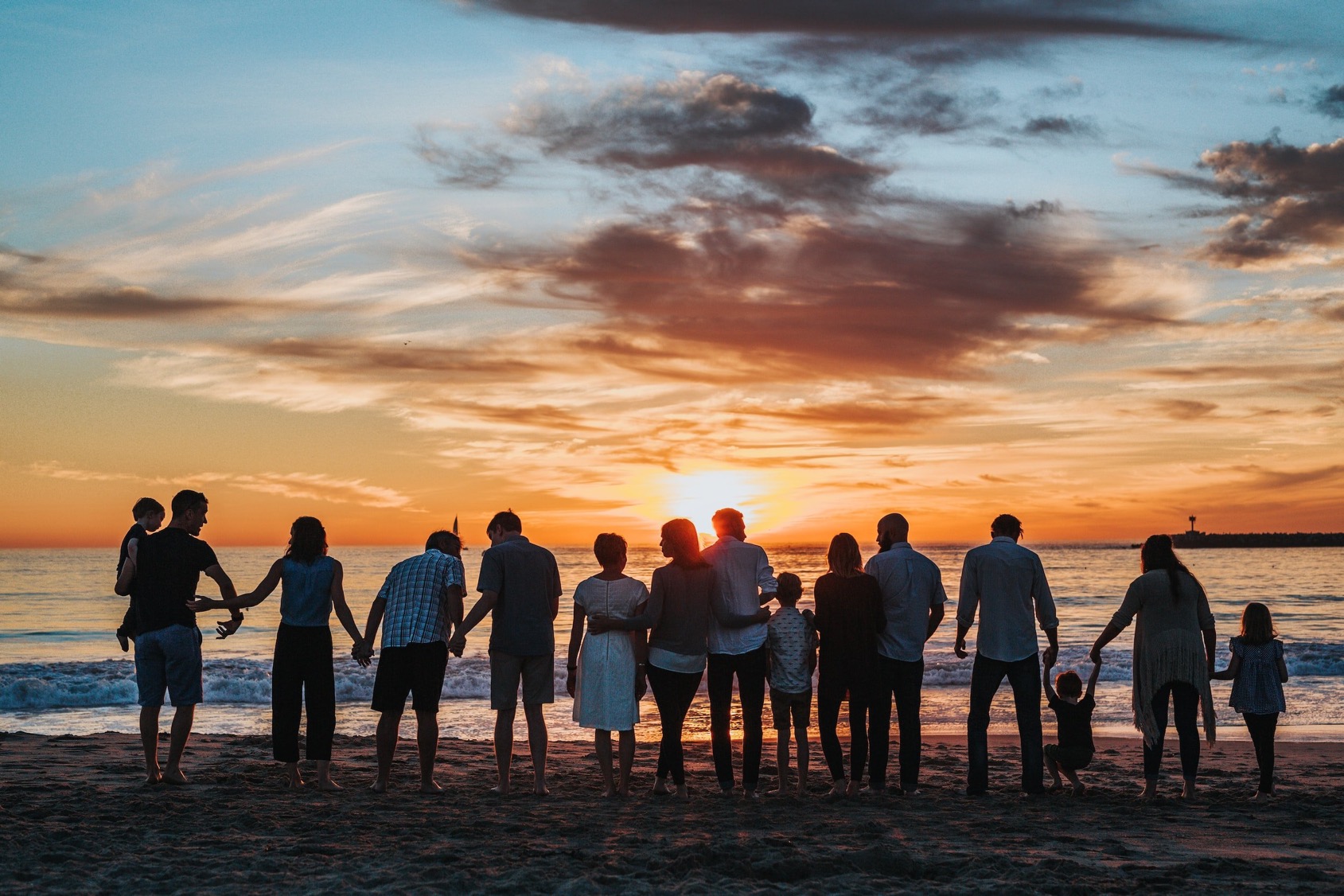 Family
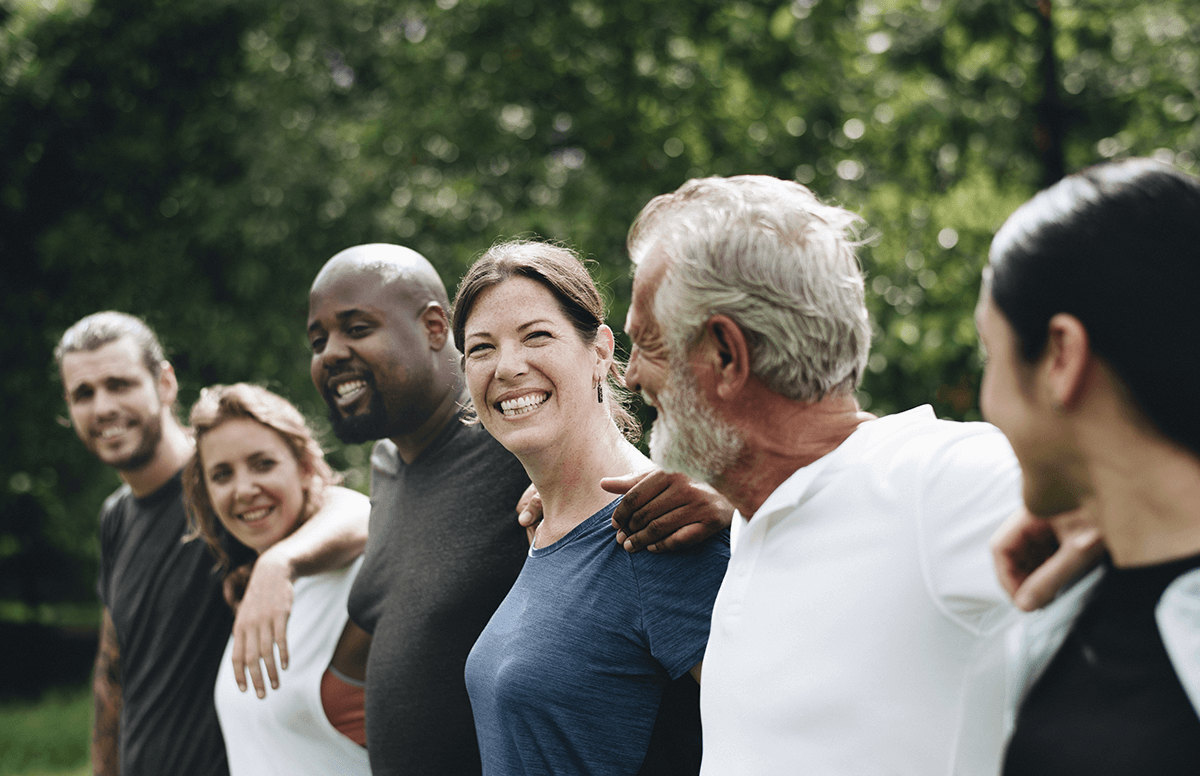 Hang Out with Friends
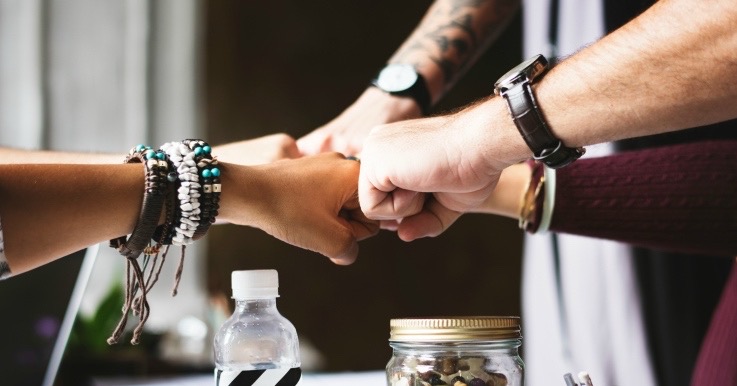 Community Connections
Stay Connect4d
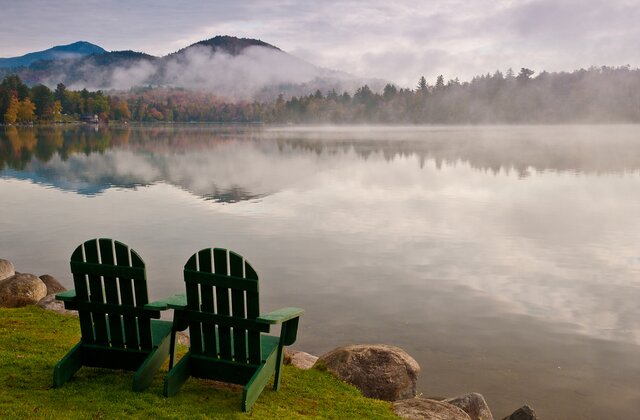 Relaxation and Reflection
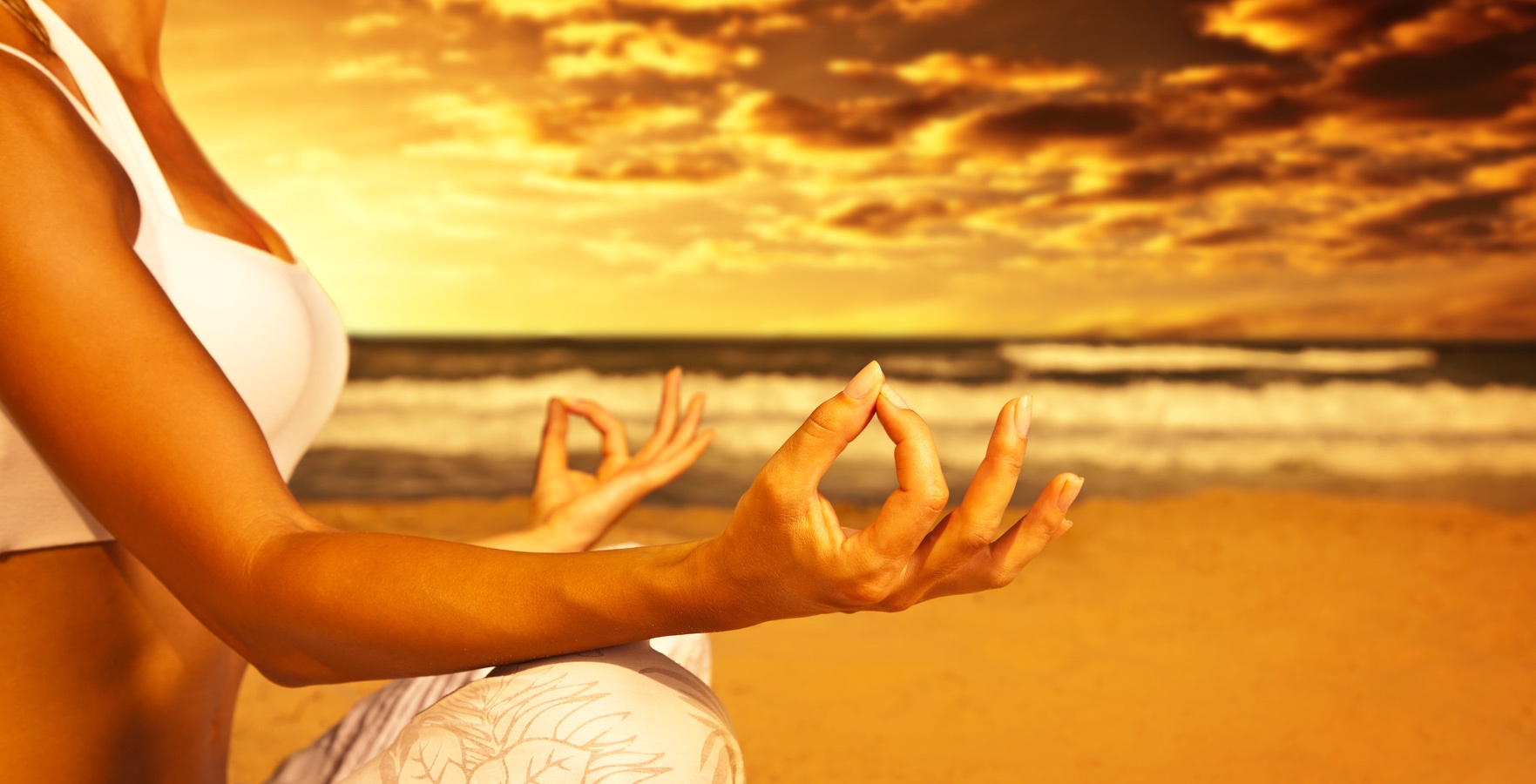 Spiritual Vitality
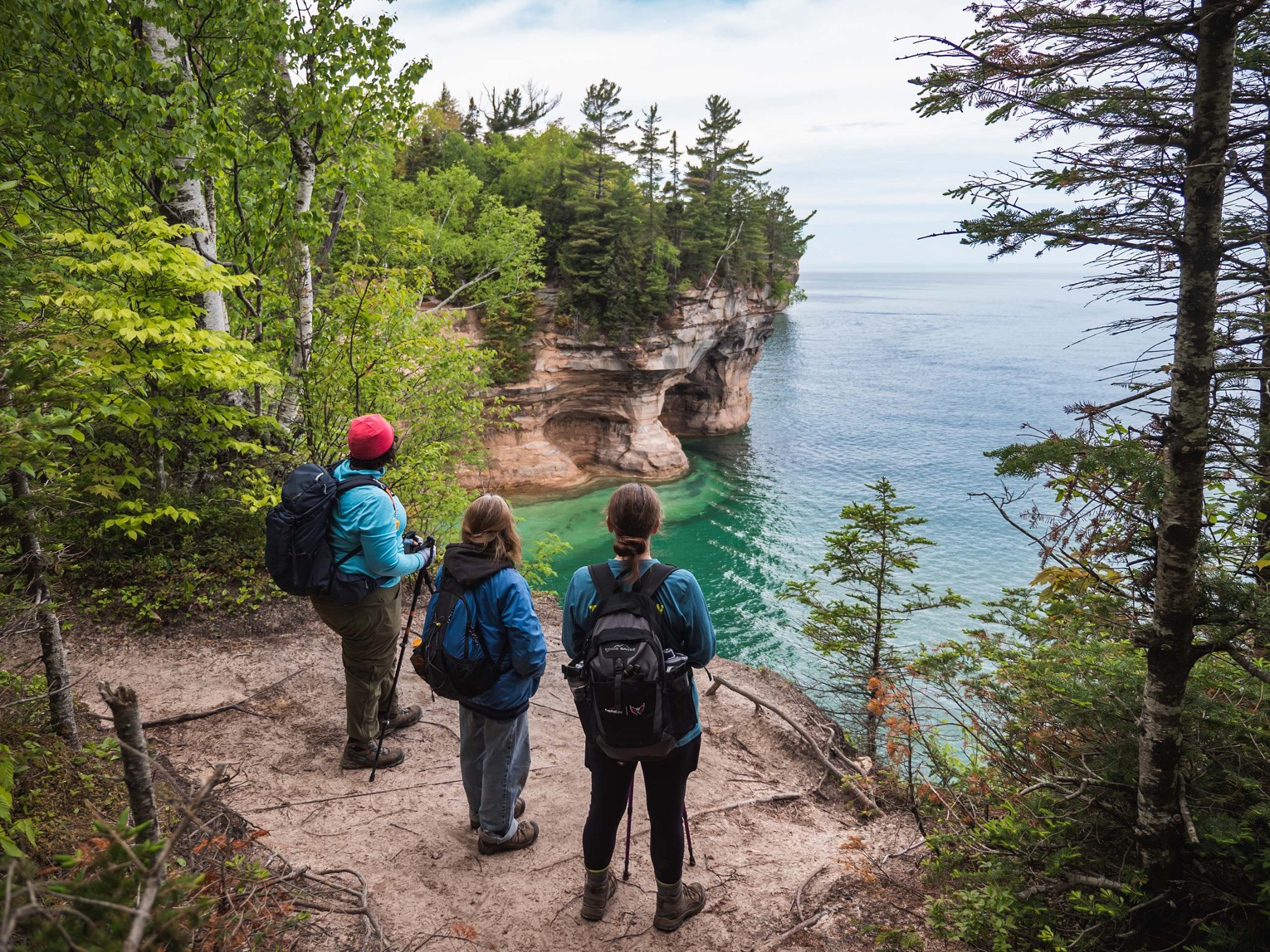 Self care isn’t vanity, it’s sanity
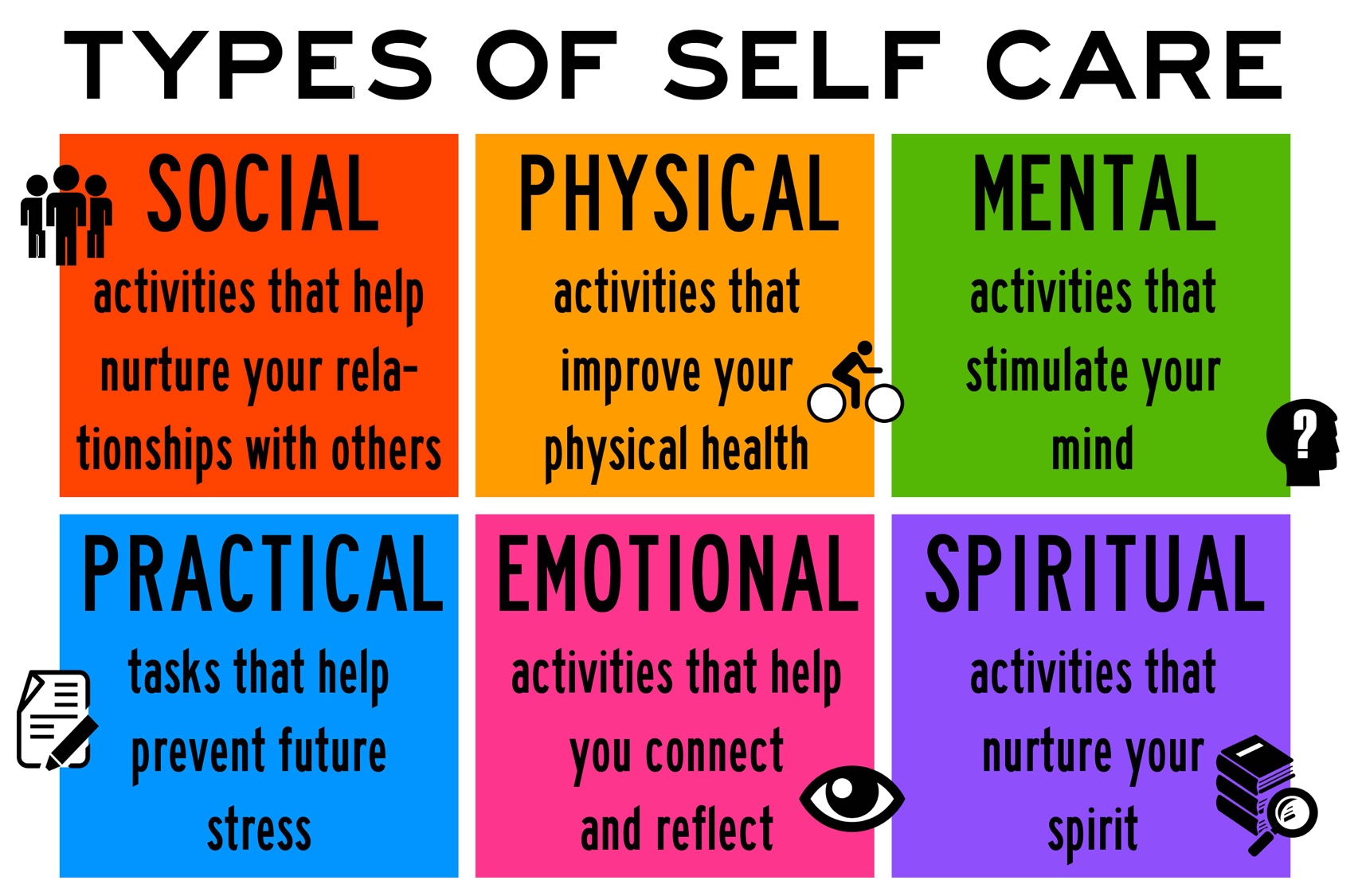 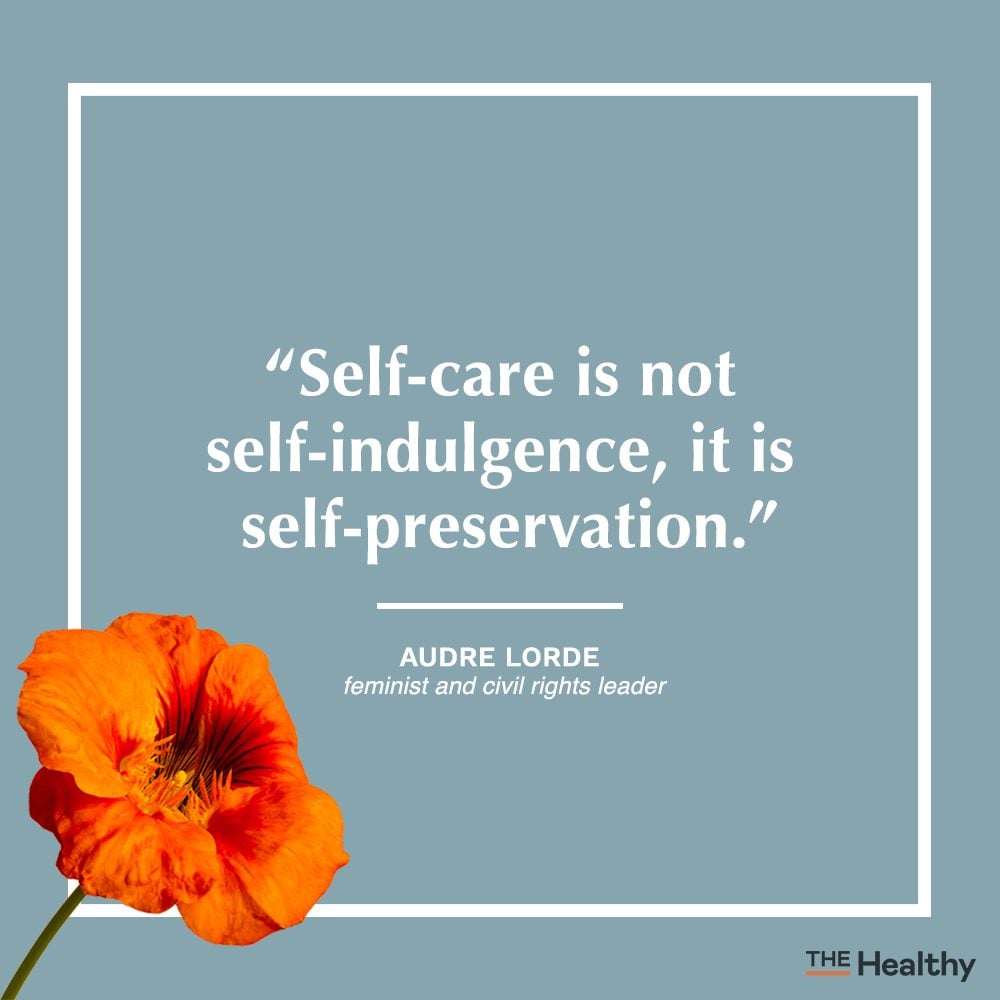 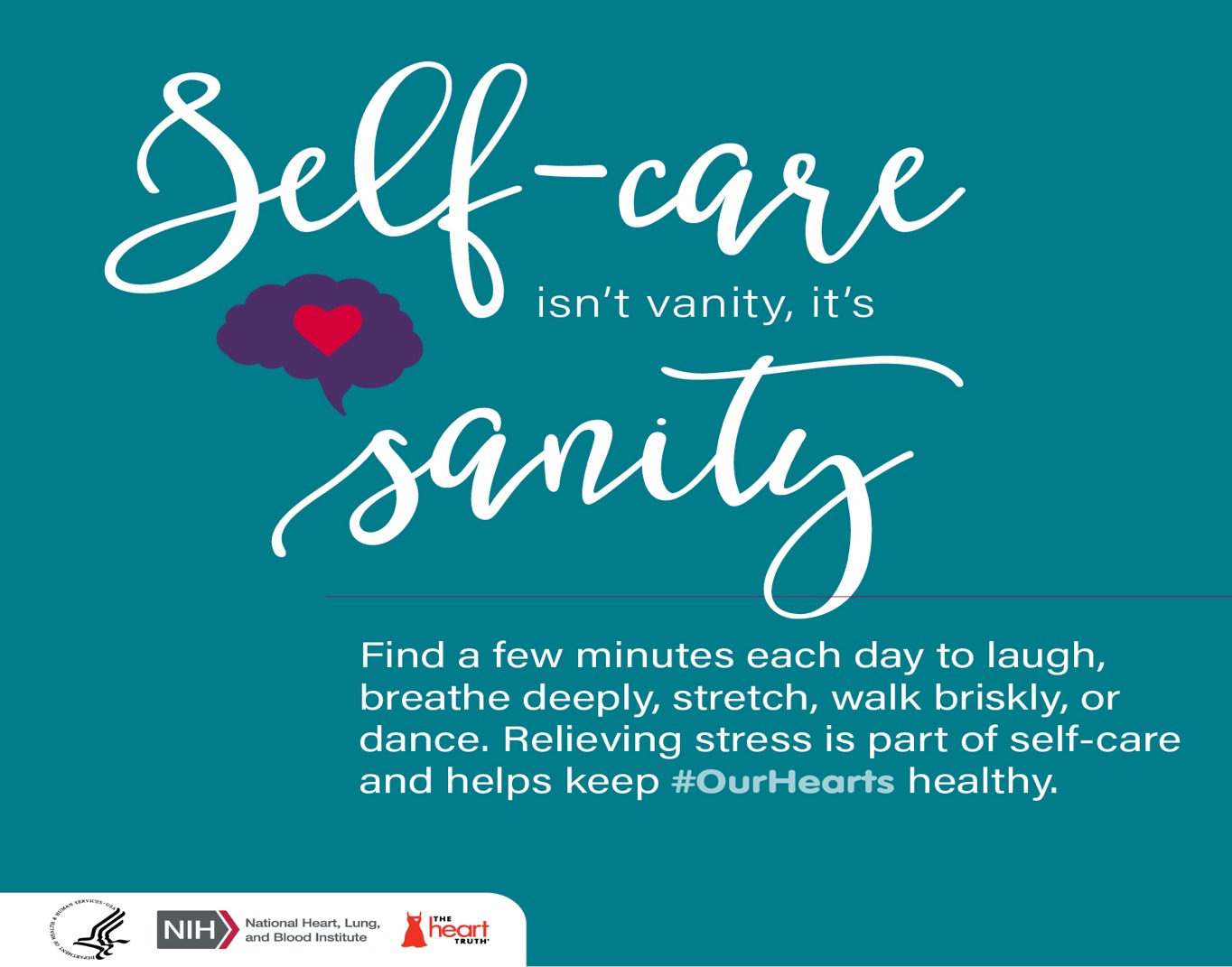